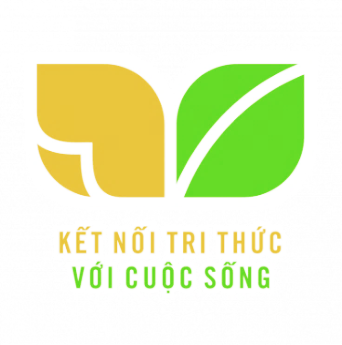 TOÁN
2
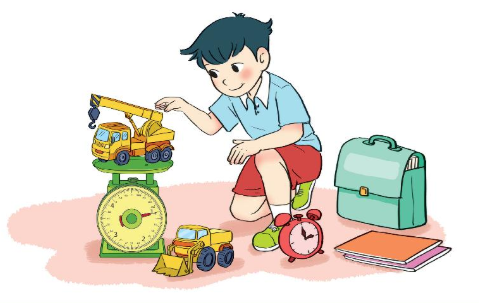 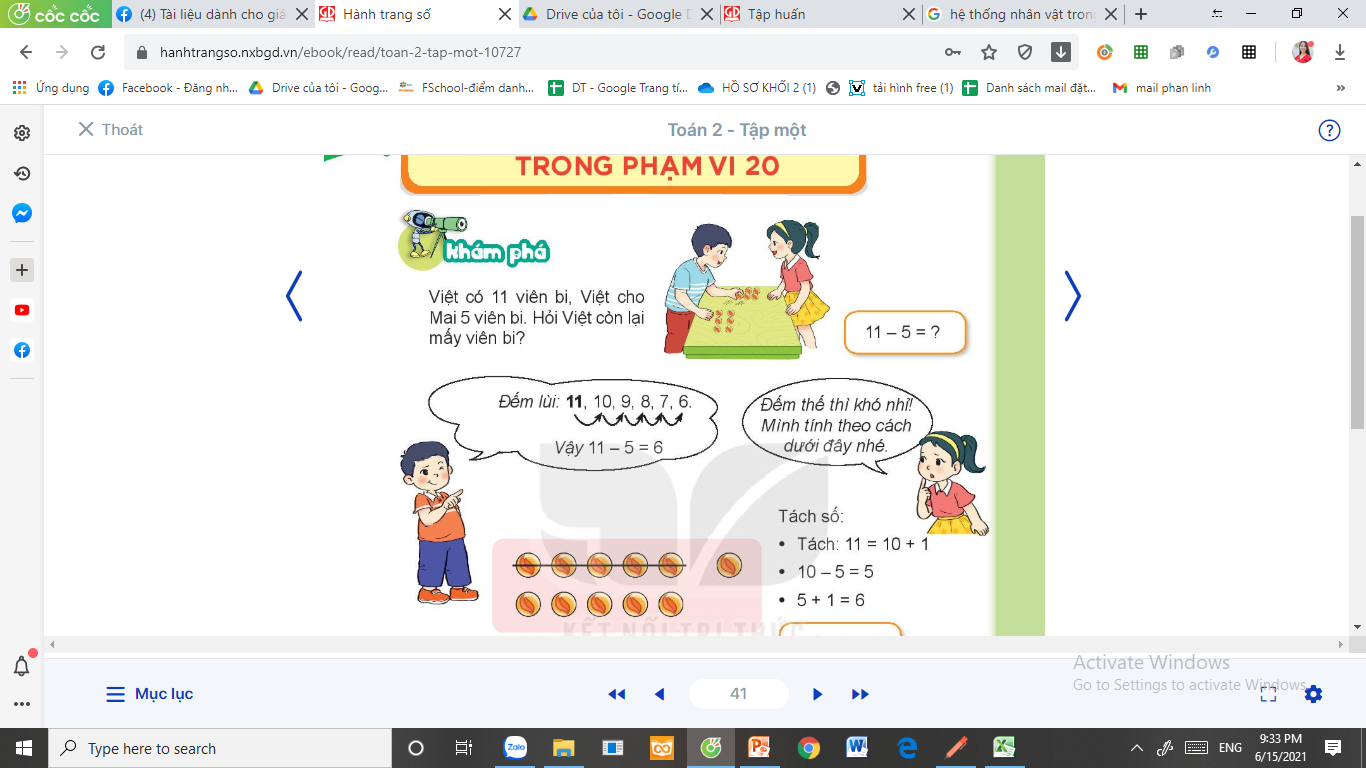 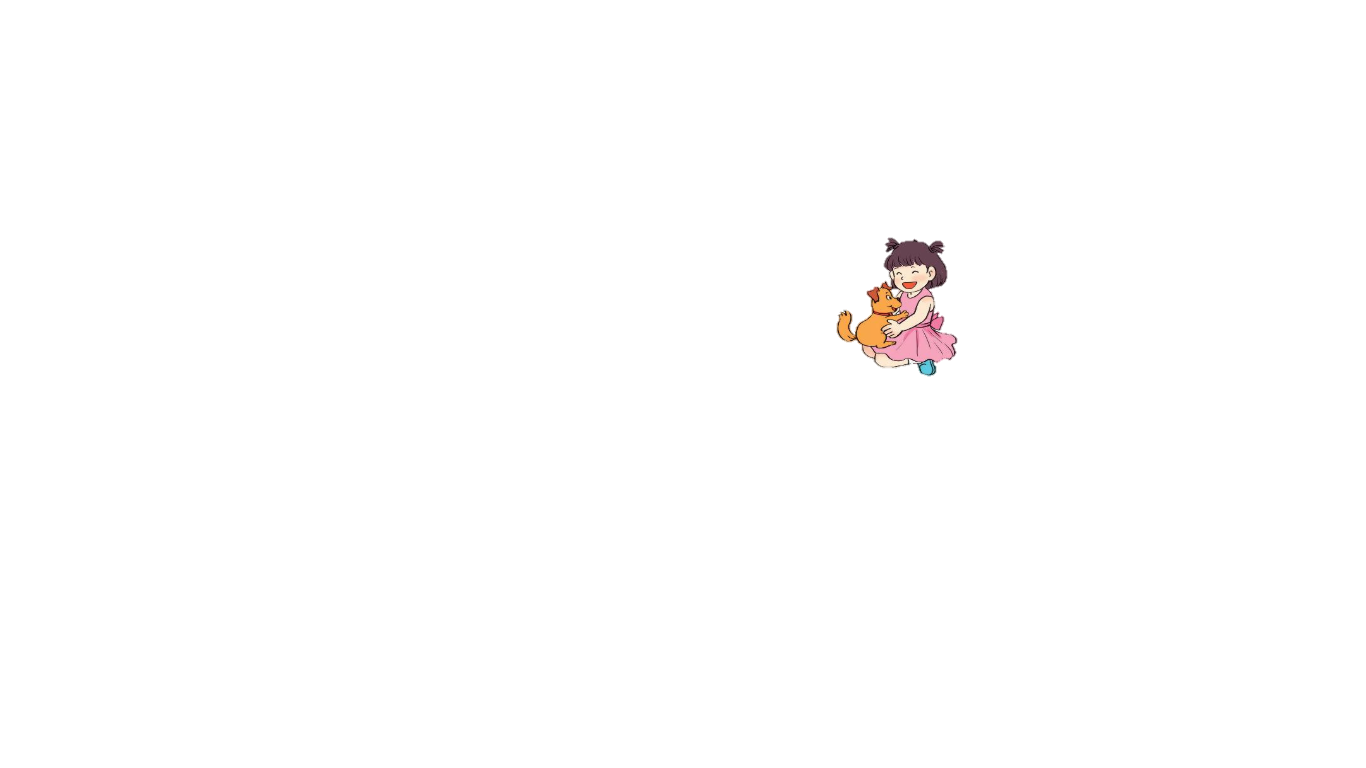 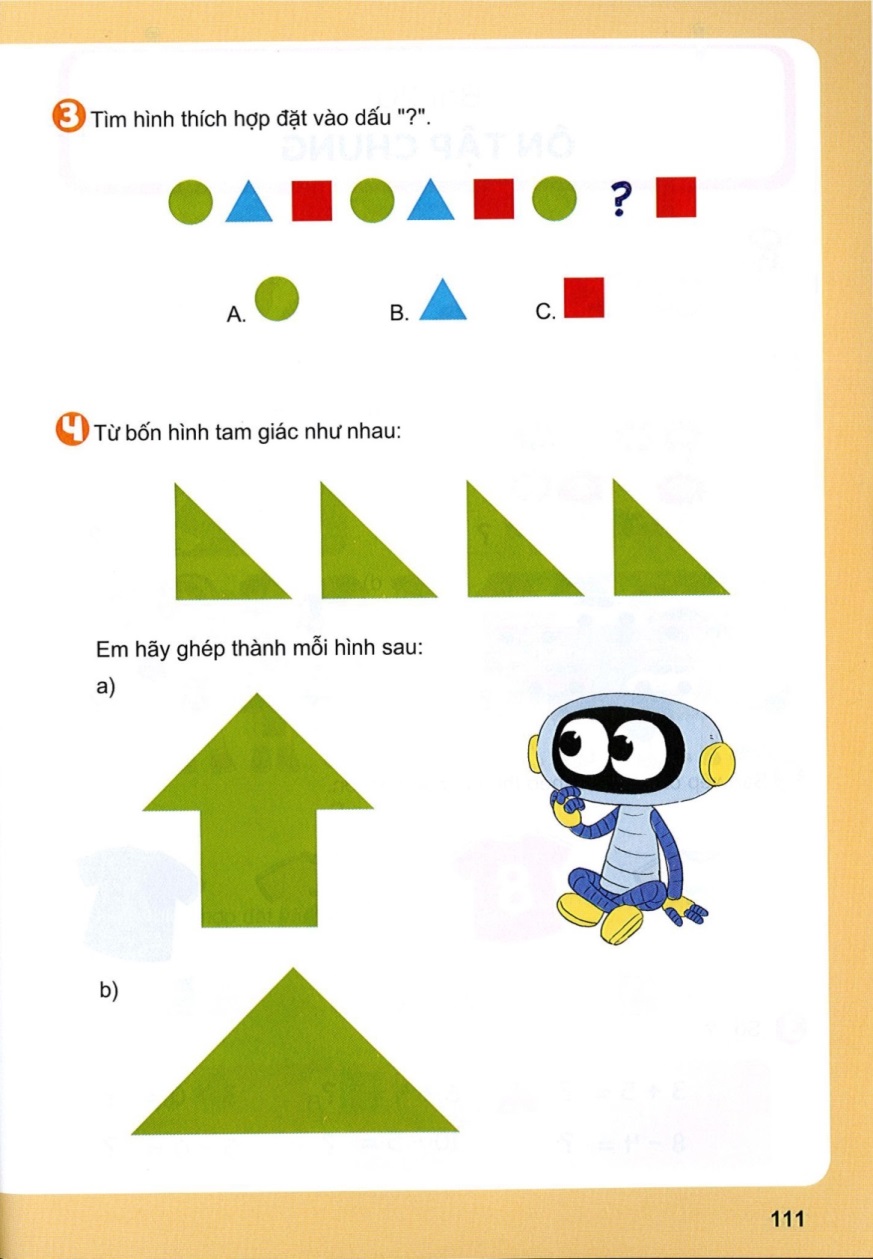 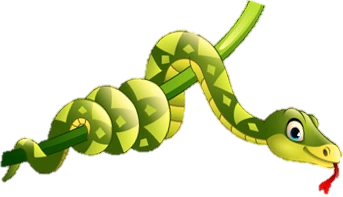 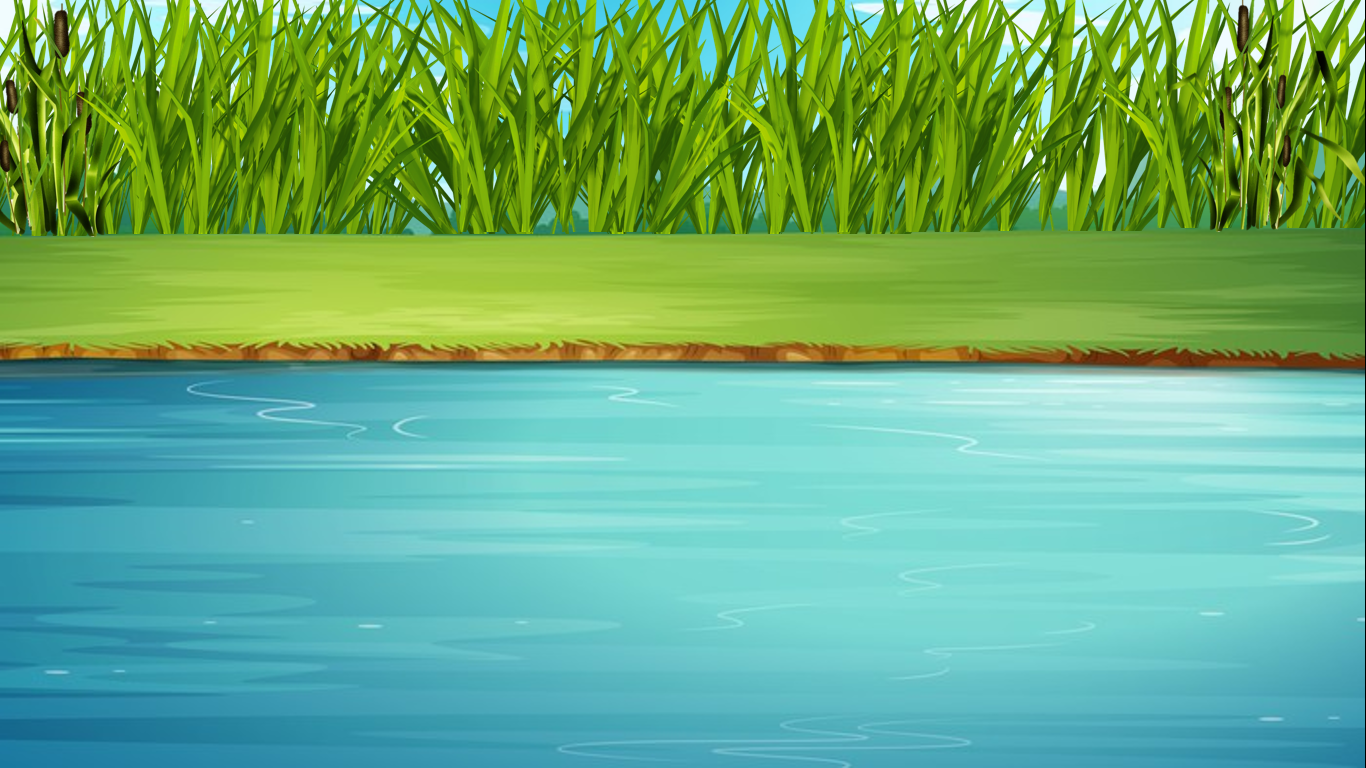 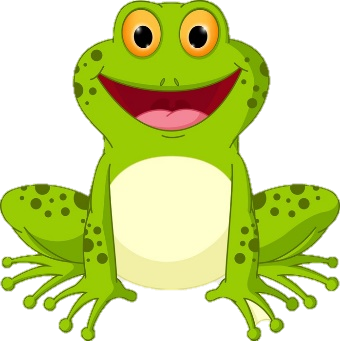 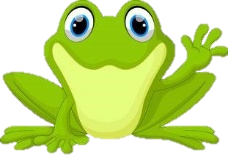 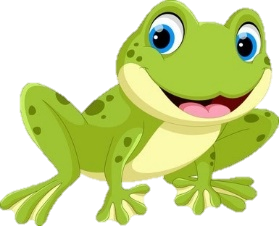 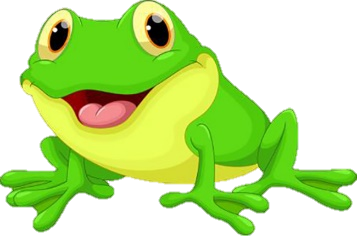 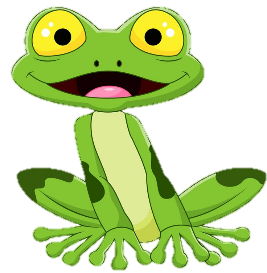 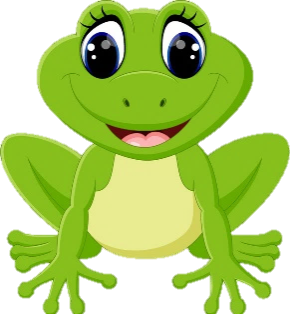 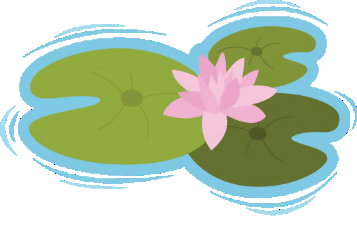 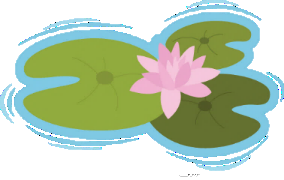 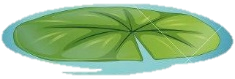 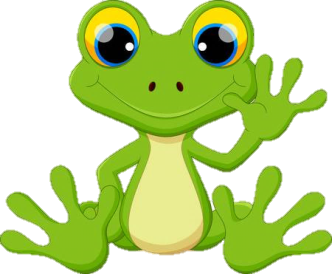 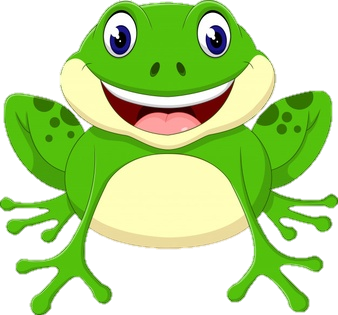 ẾCH CON MƯU TRÍ
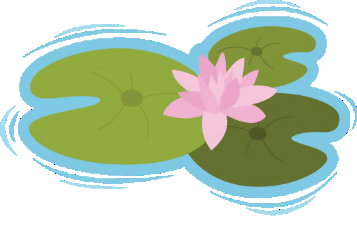 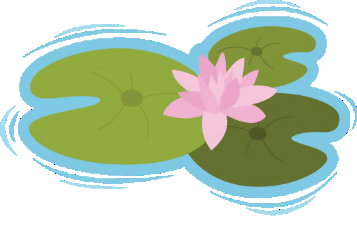 Khởi động
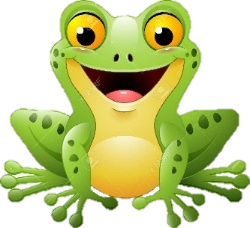 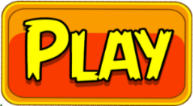 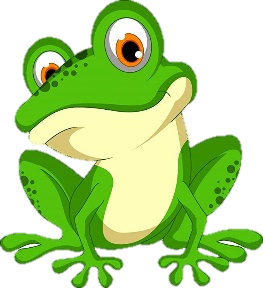 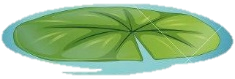 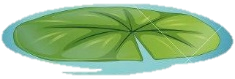 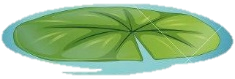 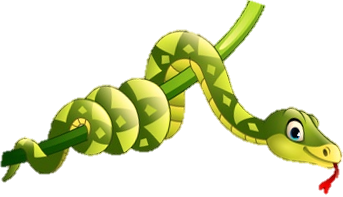 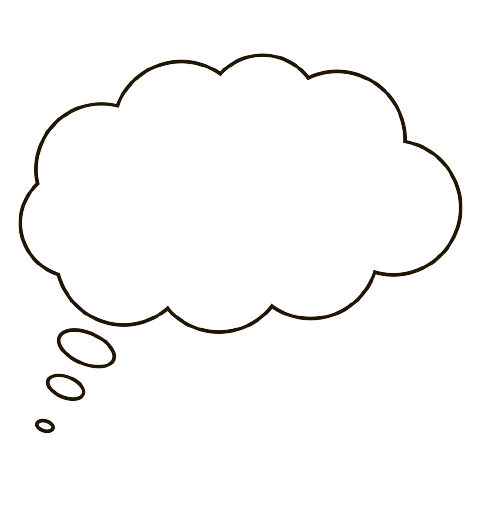 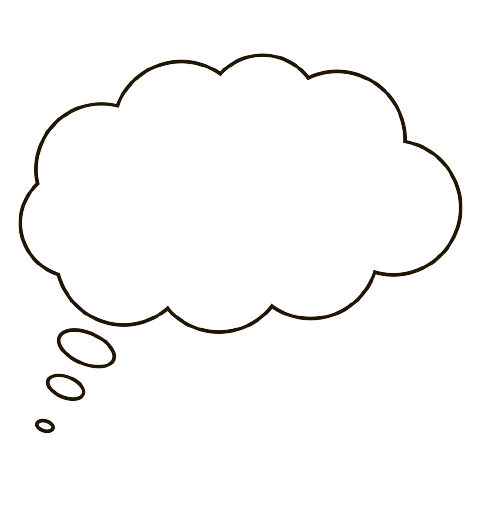 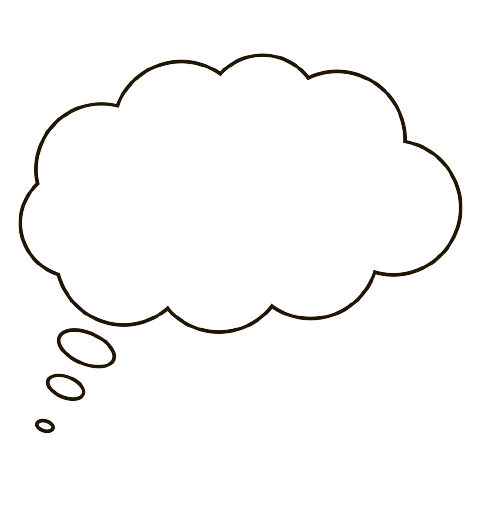 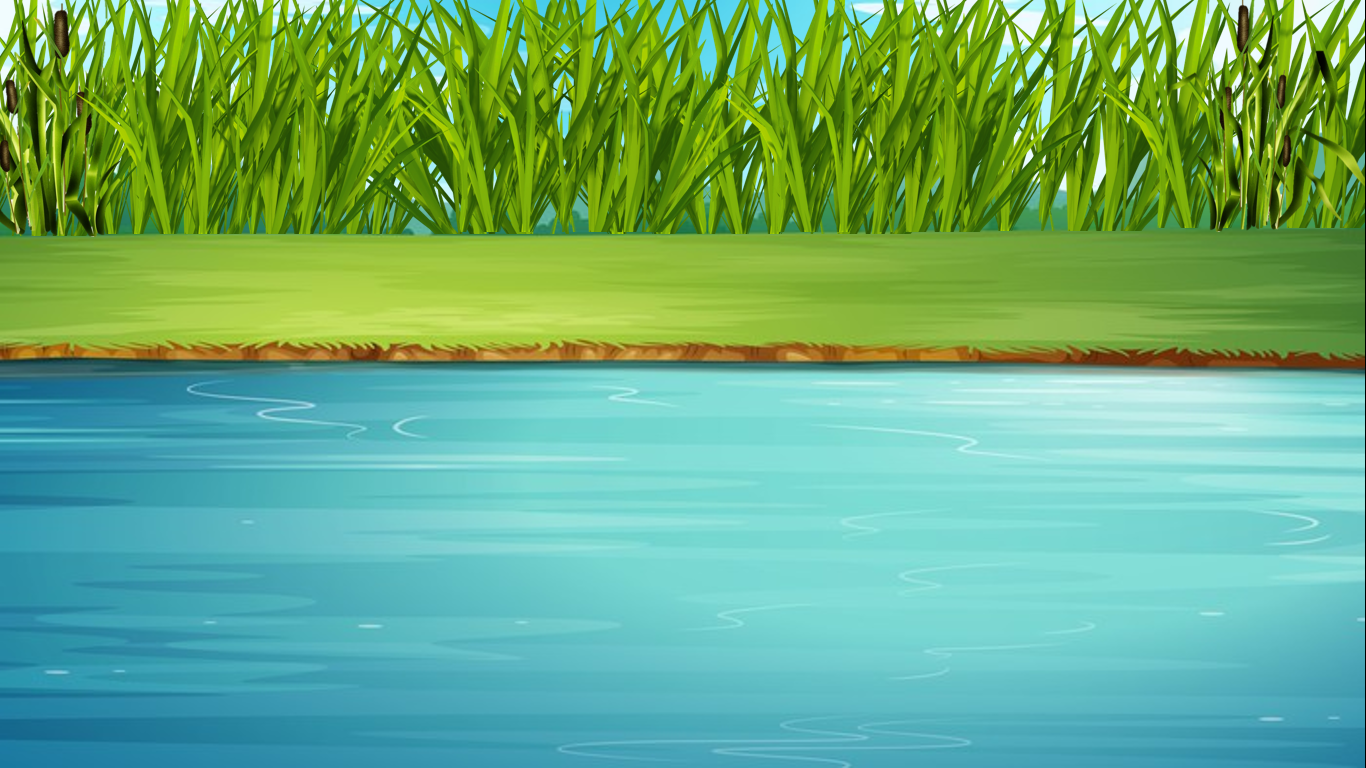 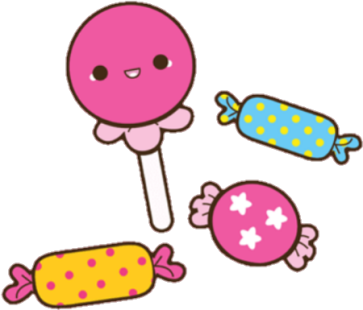 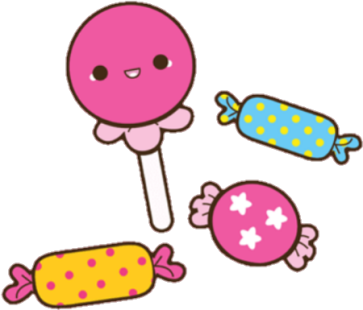 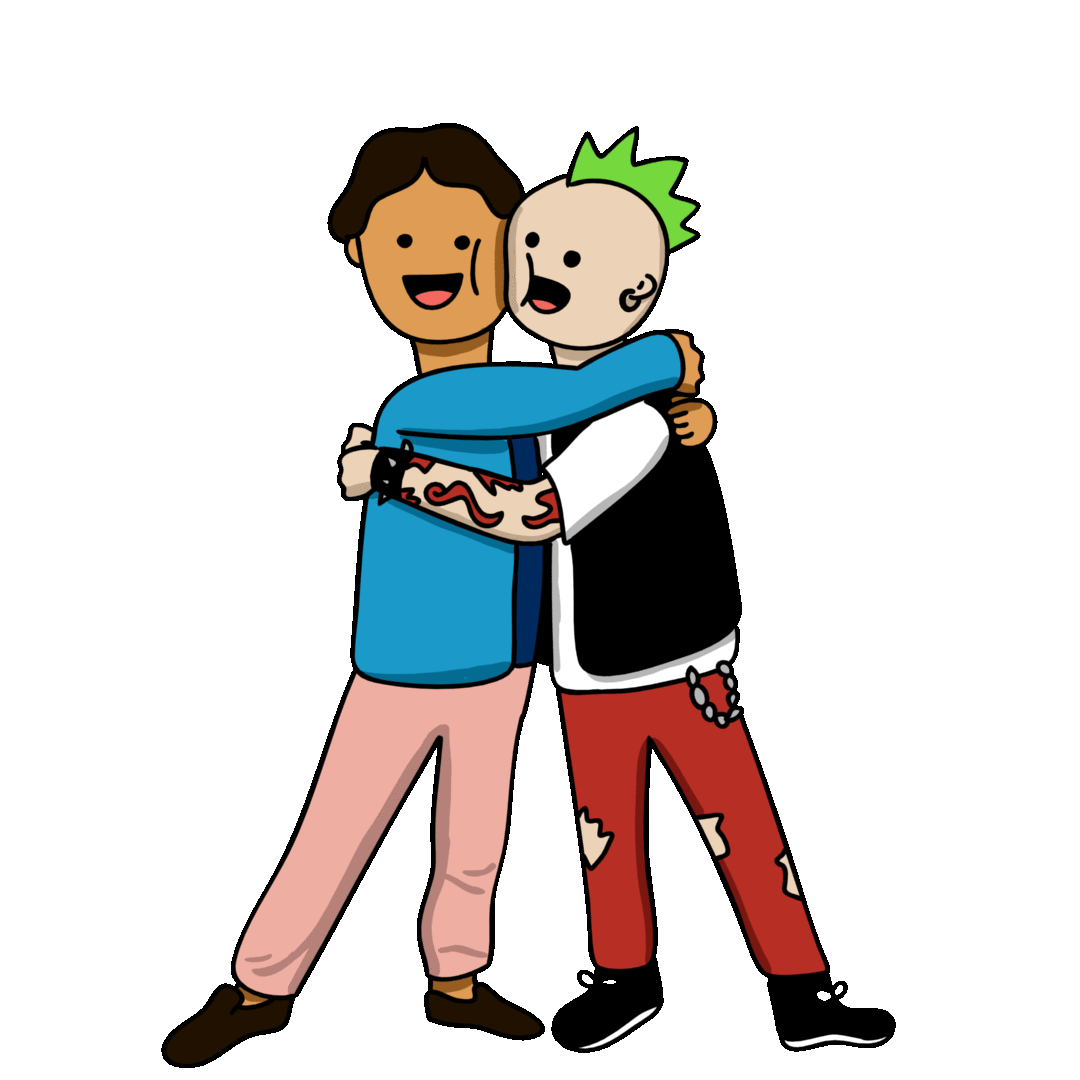 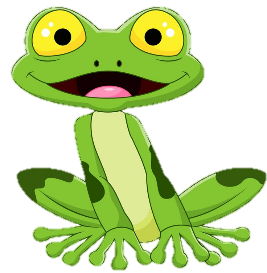 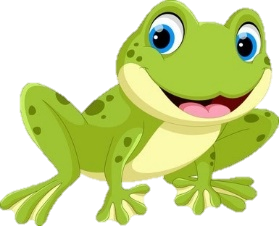 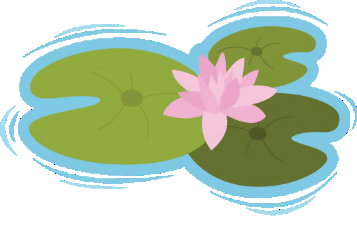 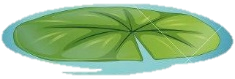 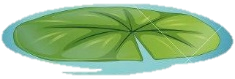 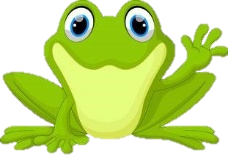 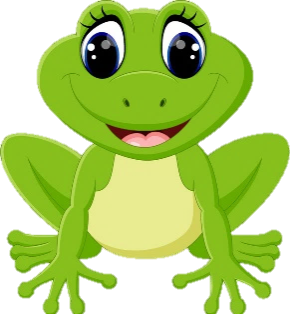 1. Chăm chỉ
4. Vui vẻ
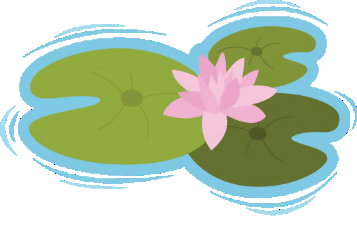 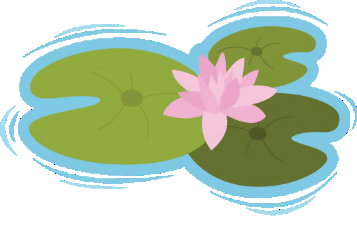 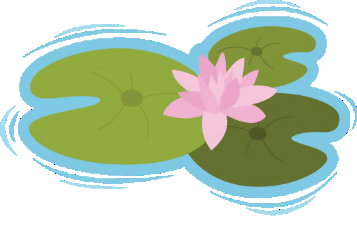 3. Cẩn thận
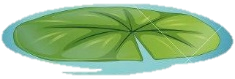 2. Thật thà
[Speaker Notes: HS trả lời đúng sẽ được tặng 1 món quà
Click vào ếch để tới câu hỏi
Sau khi chơi xong, Click vào rắn để tới bài học]
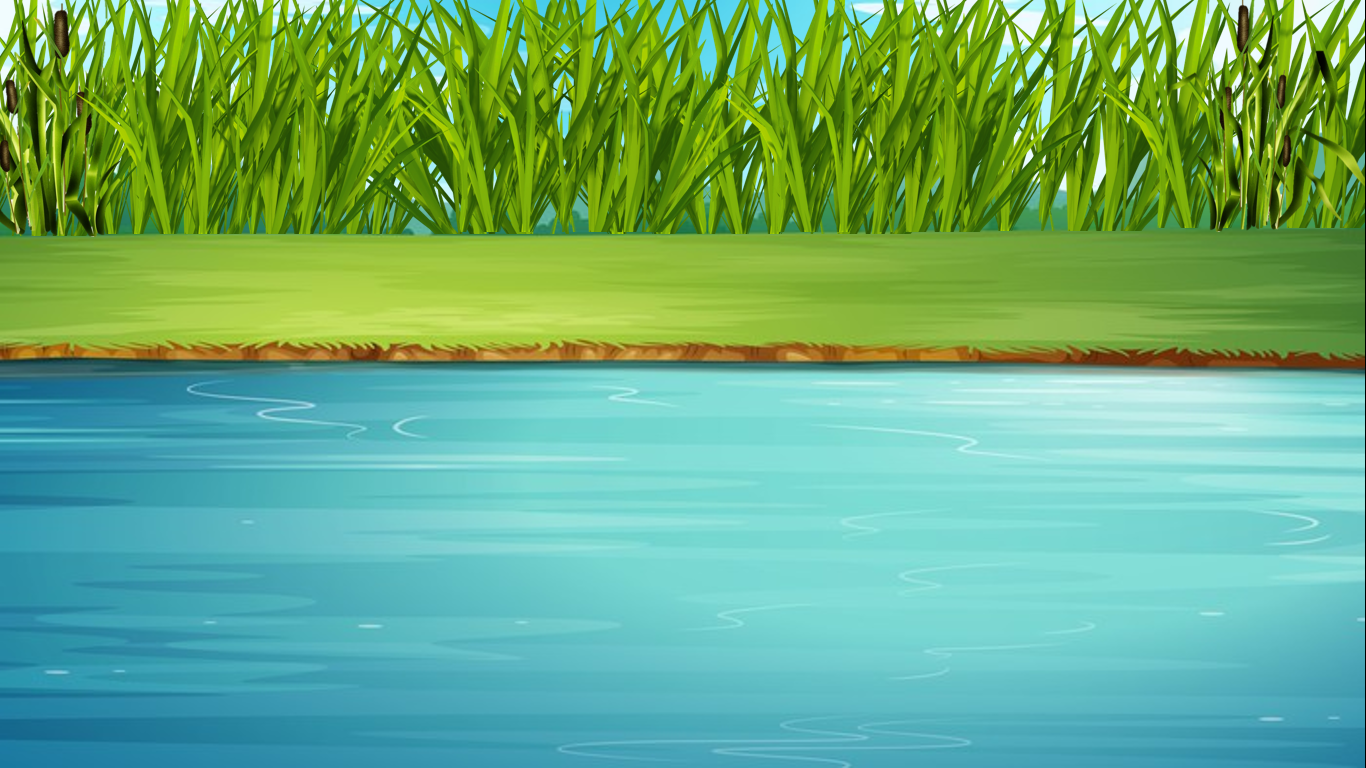 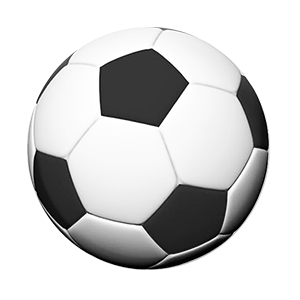 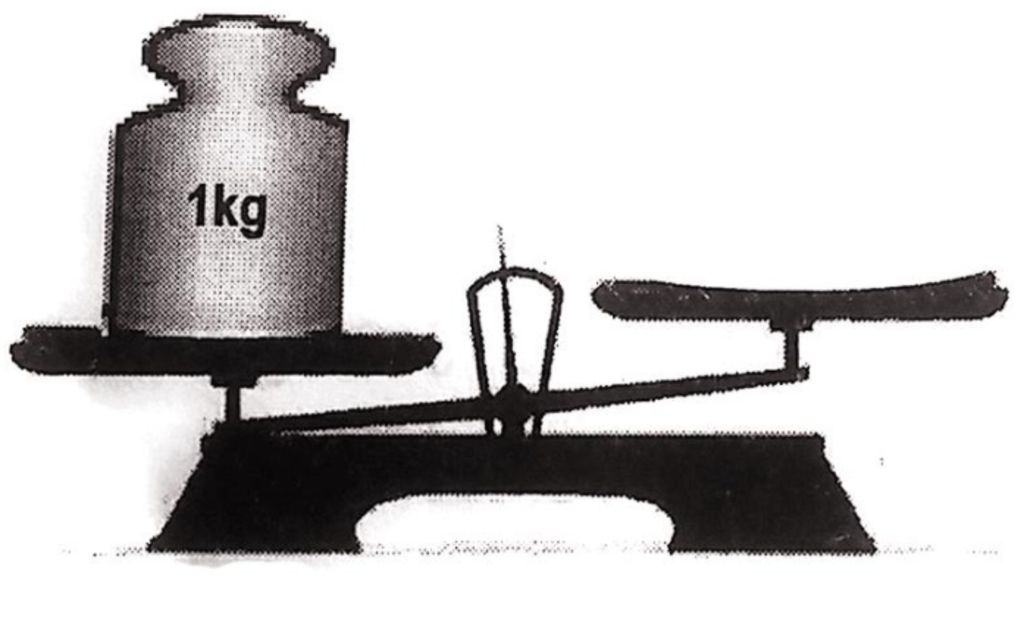 Quả bóng nhẹ hơn 1kg.
Quả bóng ……..…. 1kg.
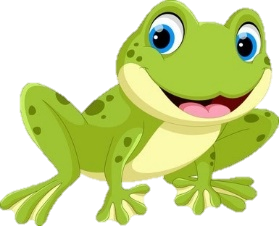 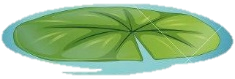 [Speaker Notes: Click vào ếch để quay về]
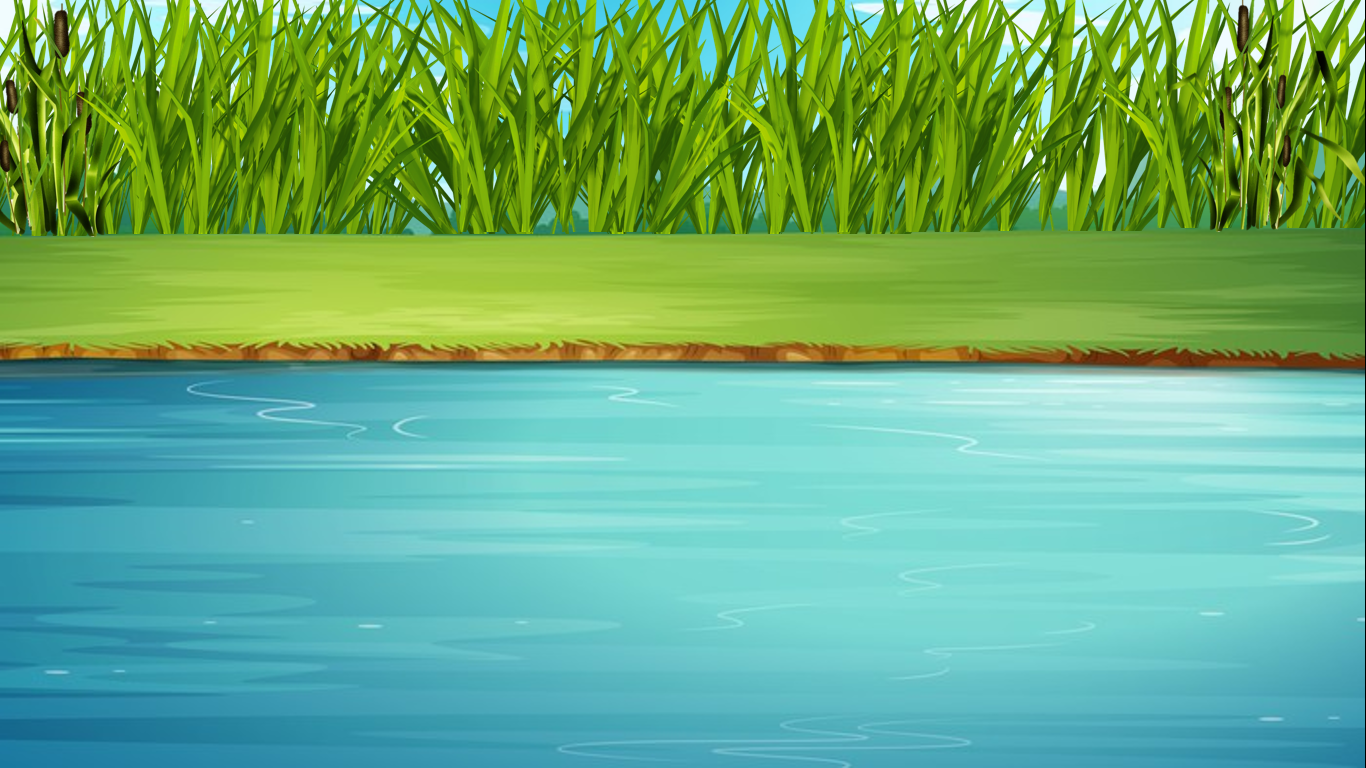 5 + 5 + 2 = 5 + ?
1
5 + 5 + 2 = 5 + 7
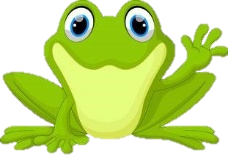 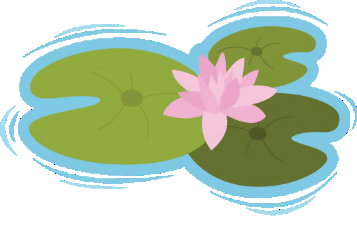 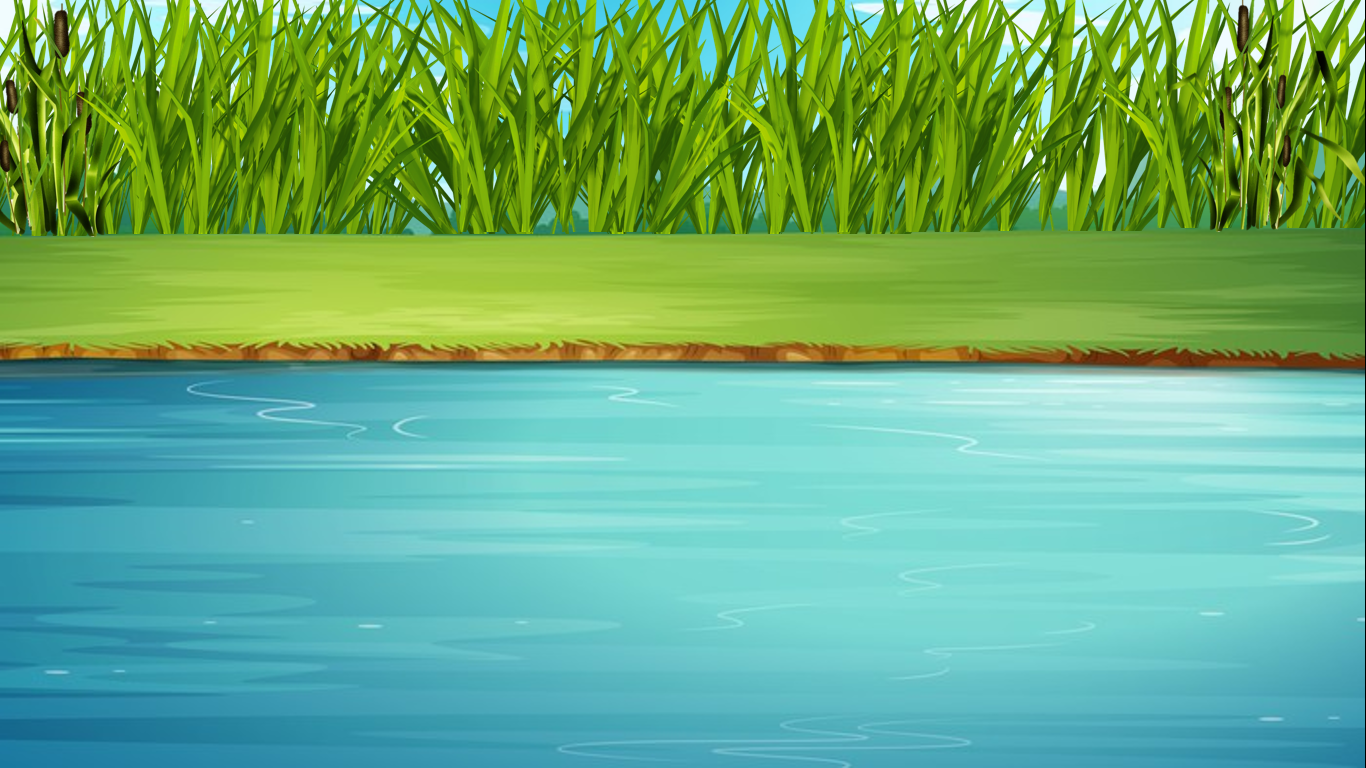 19 + 4 = 19 + 1 + ?
19 + 4 = 19 + 1 + 3
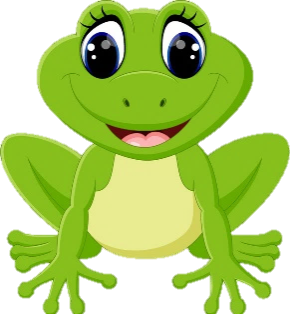 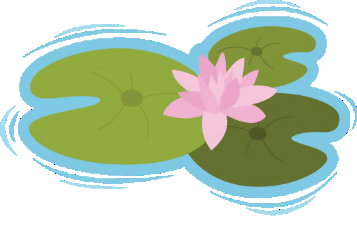 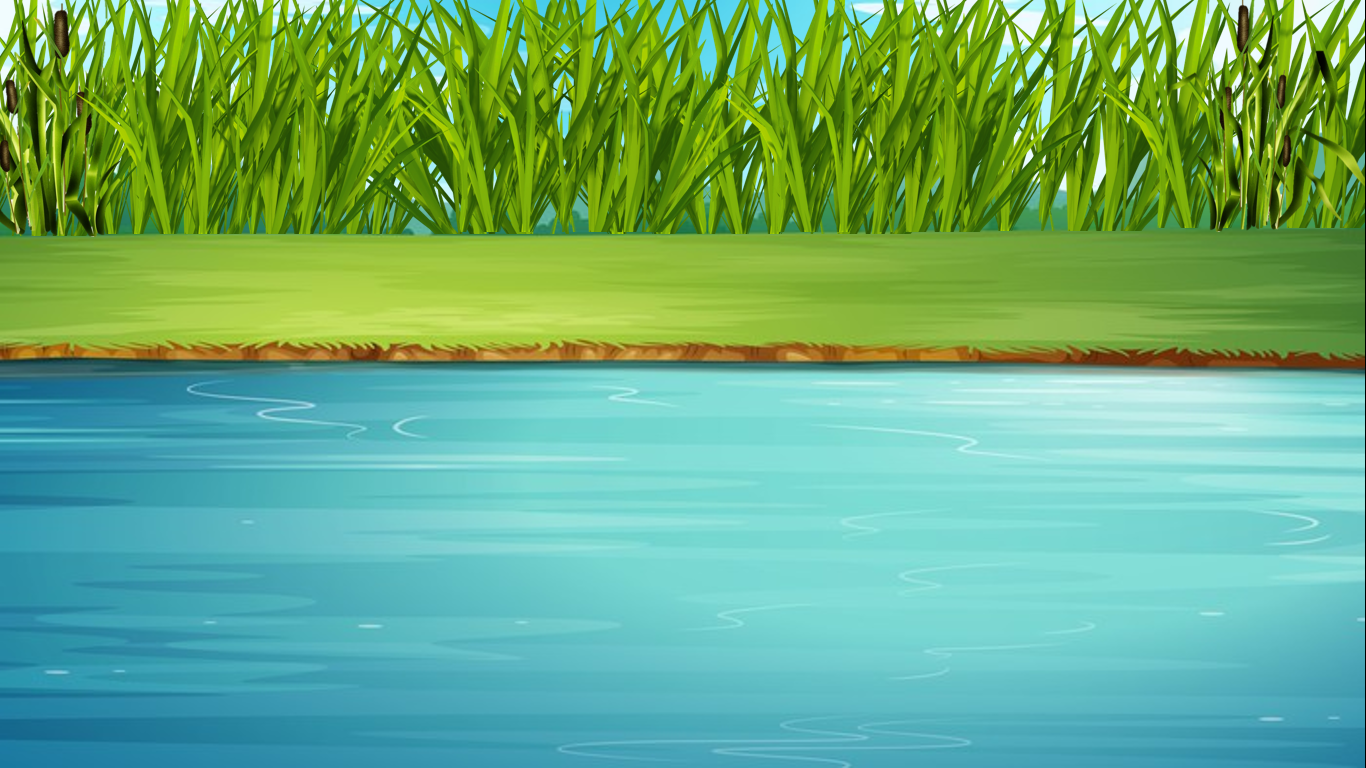 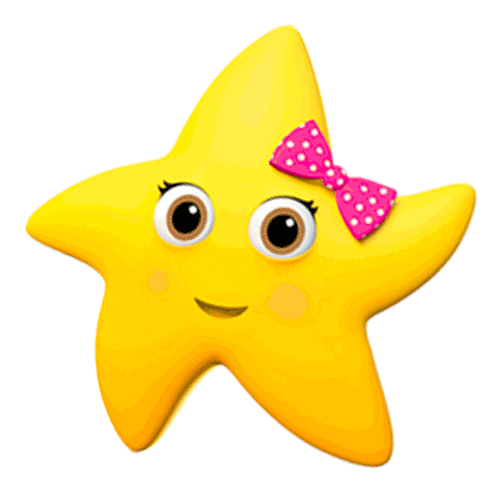 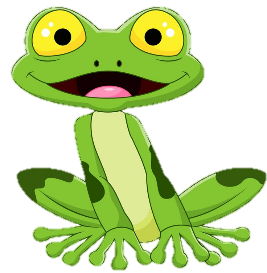 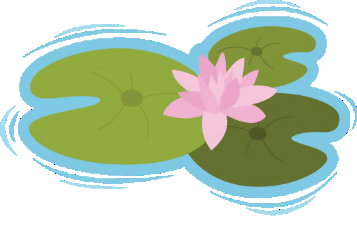 PHÉP CỘNG, PHÉP TRỪ (có nhớ)
TRONG PHẠM VI 100
Chủ đề4
PHÉP CỘNG (có nhớ)
SỐ CÓ HAI CHỮ SỐ VỚI SỐ CÓ MỘT CHỮ SỐ
Bài 19
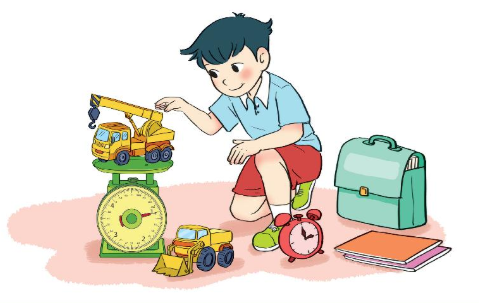 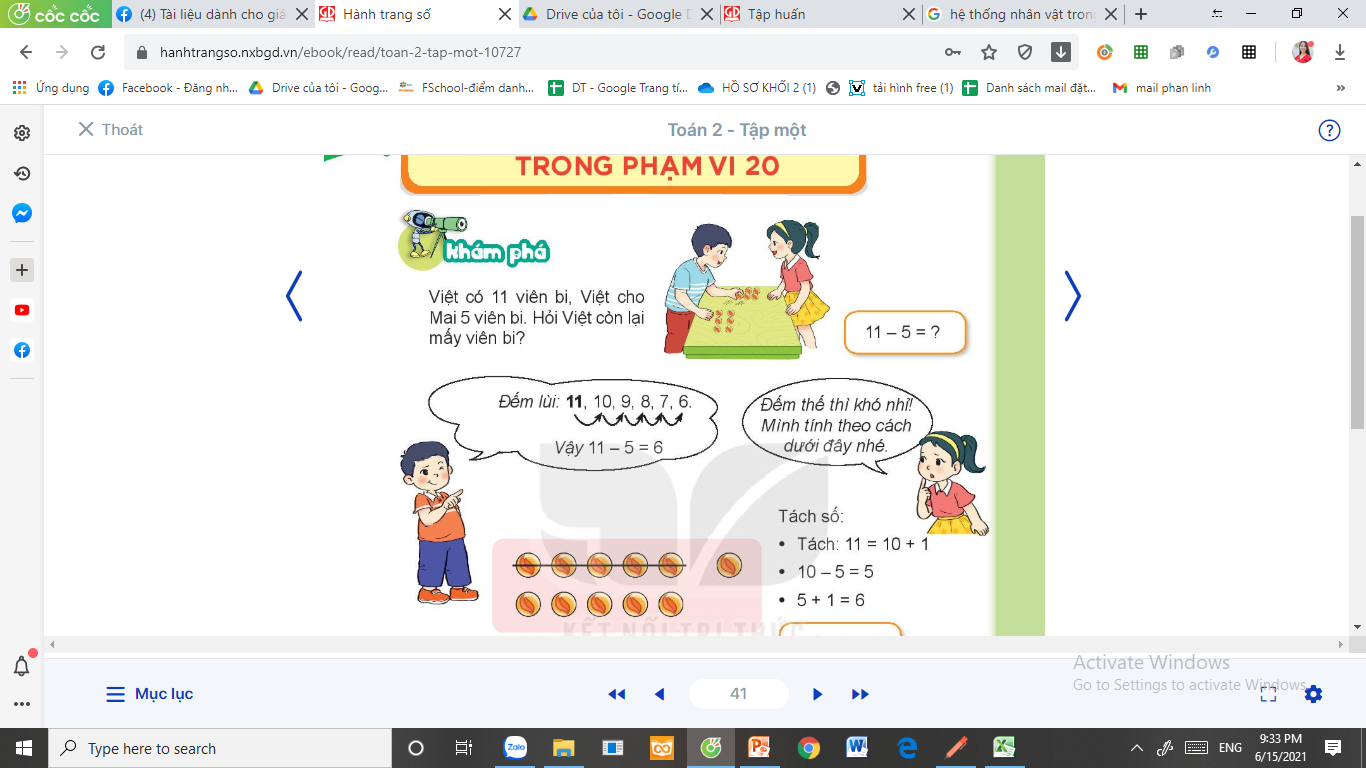 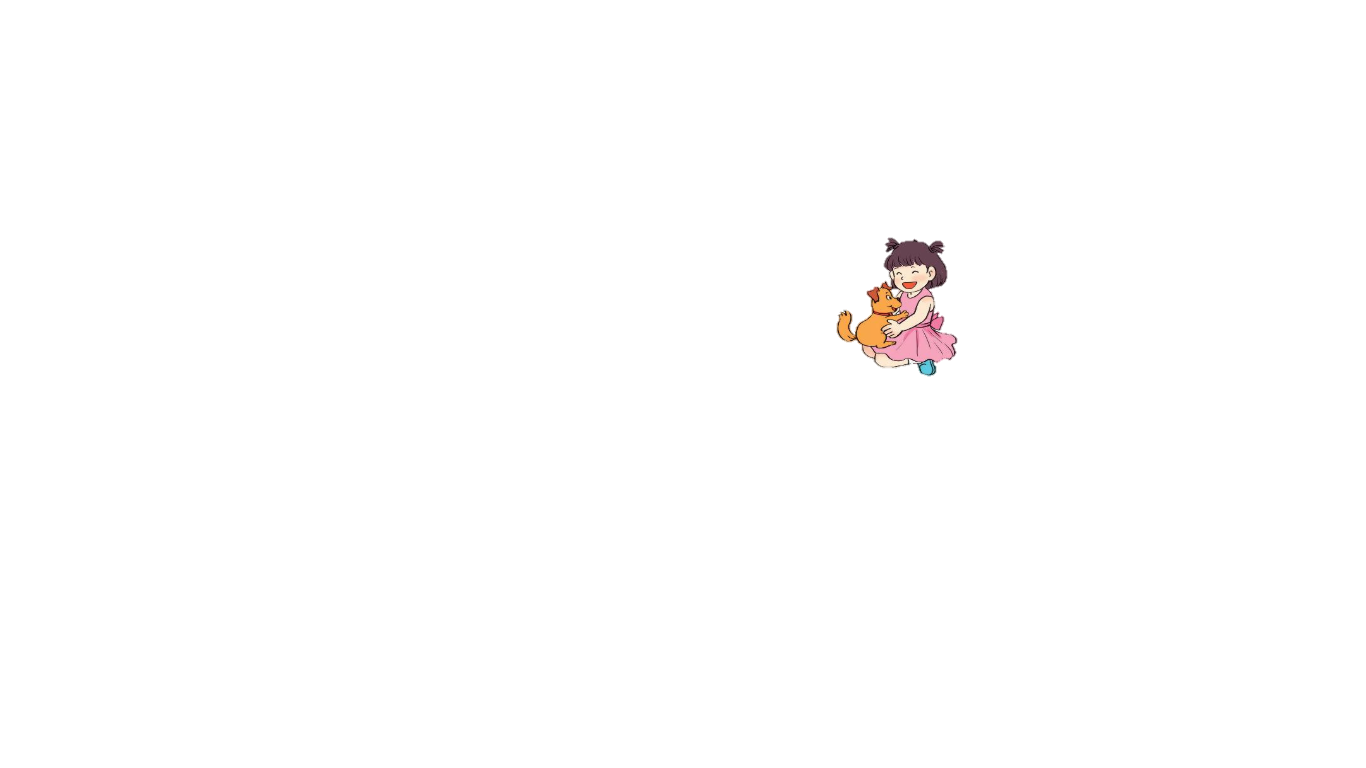 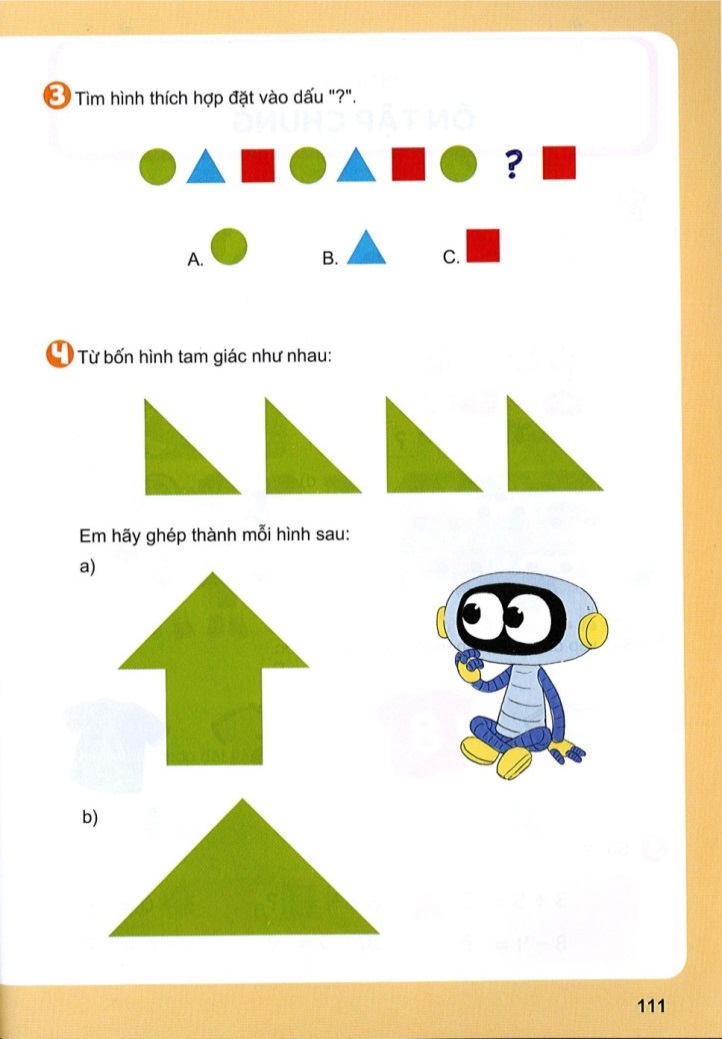 S/72
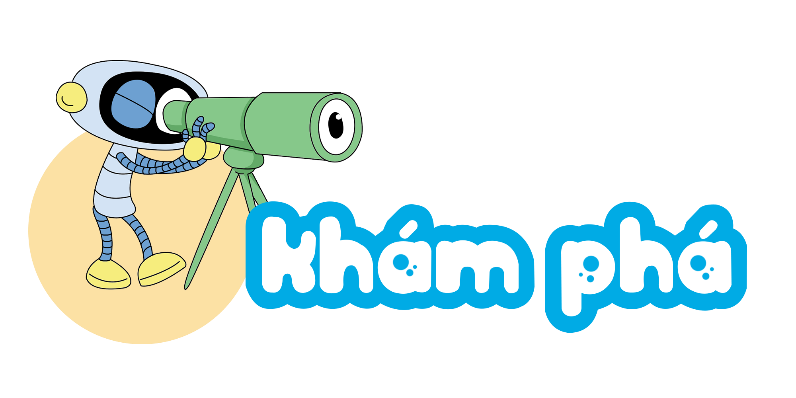 Vậy kiến có bao nhiêu hạt gạo?
Tôi có 
35 hạt gạo.
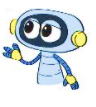 35 + 7 = ?
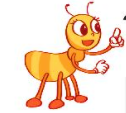 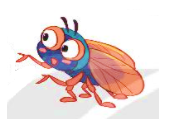 Chị kiến ơi, tôi trả cho chị 7 hạt gạo.
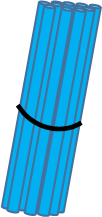 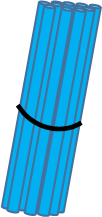 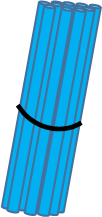 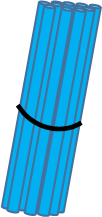 5 cộng 7 bằng 12, viết 2 nhớ 1
3 thêm 1 bằng 4, viết 4
35
+
7
4
2
35 + 7 = 42
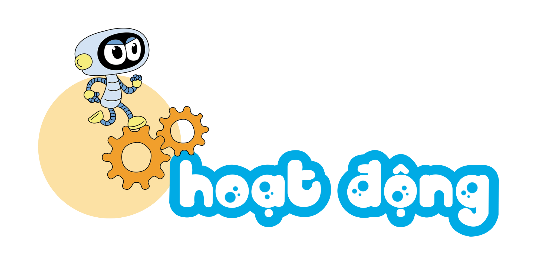 28
  3
78
  9
57
  7
13
  7
1
Tính.
+
+
+
+
6
8
7
4
3
1
2
0
[Speaker Notes: GV nên cho HS thực hành trên bảng lớp hoặc bảng nhóm, HS nên được luyện cách trình bày.]
Đặt tính rồi tính.
2
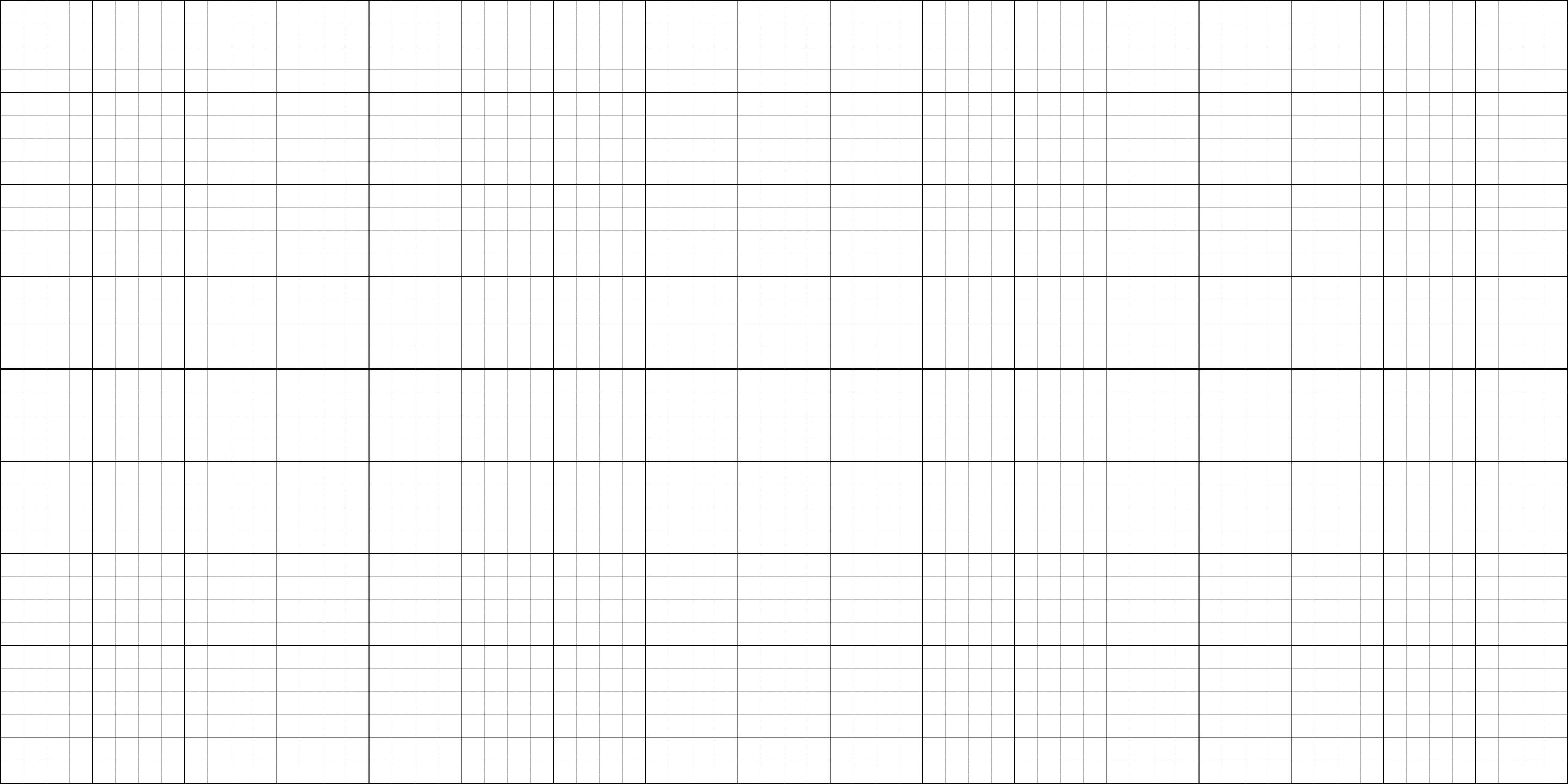 35
47
89
63
+
+
+
+
63 + 9
89 + 2
47 +  8
35 + 6
6
8
2
9
4
1
5
5
9
1
7
2
3
Mỗi chum đựng số lít nước là kết quả của phép tính ghi trên chum. Hỏi chum nào đựng nhiều nước nhất?
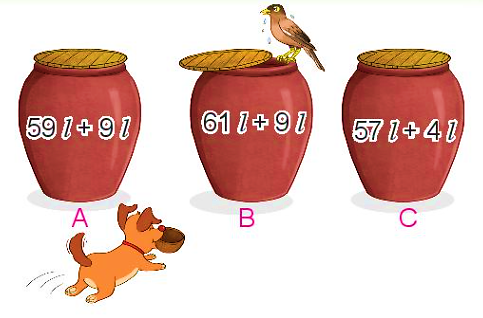 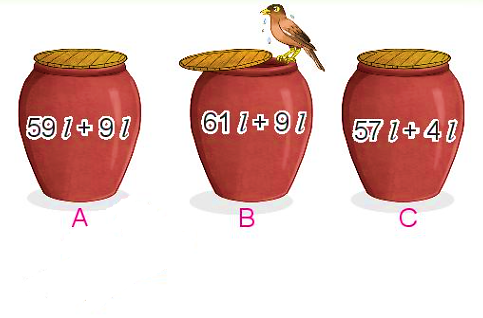 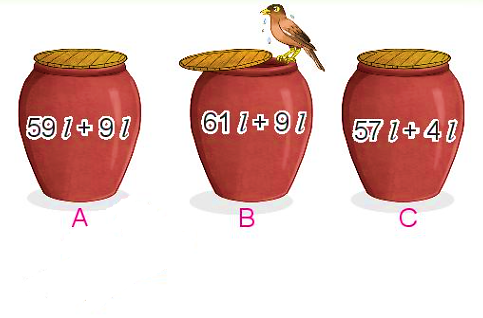 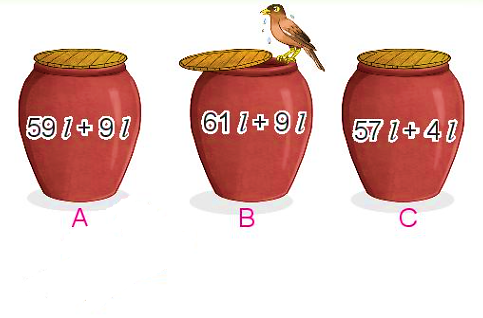 59 l + 9 l =
61 l + 9 l =
57 l + 4 l =
68 l
70 l
61 l
Vậy chum B đựng nhiều nước nhất.
Củng cố
Tớ được 26 sticker, hôm nay cô giáo tặng thêm cho tớ 5 sticker nữa.
Tớ được 28 sticker, hôm nay cô giáo tặng thêm cho tớ 5 sticker nữa.
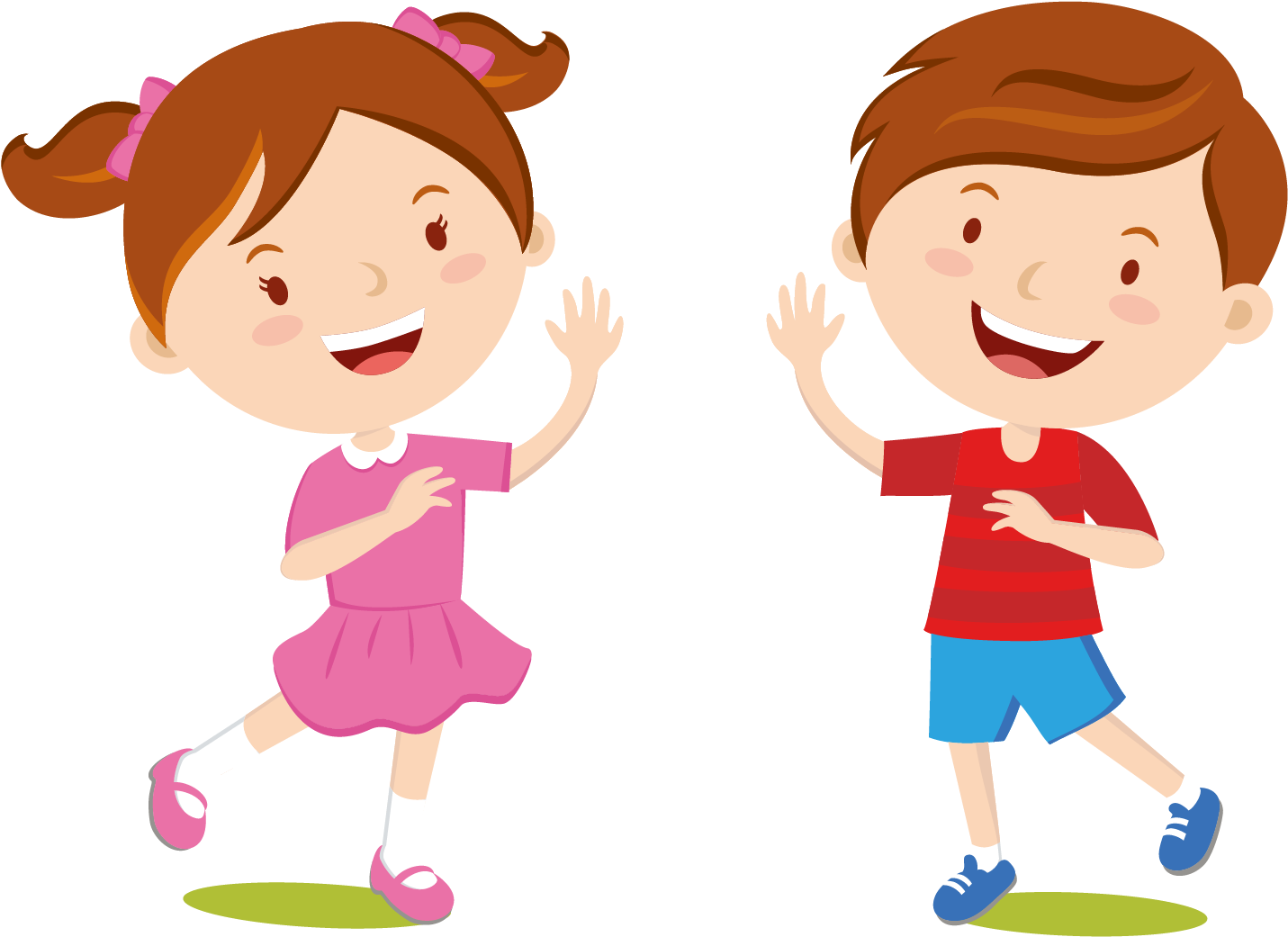 Nơ và Tí, ai được nhiều sticker hơn?
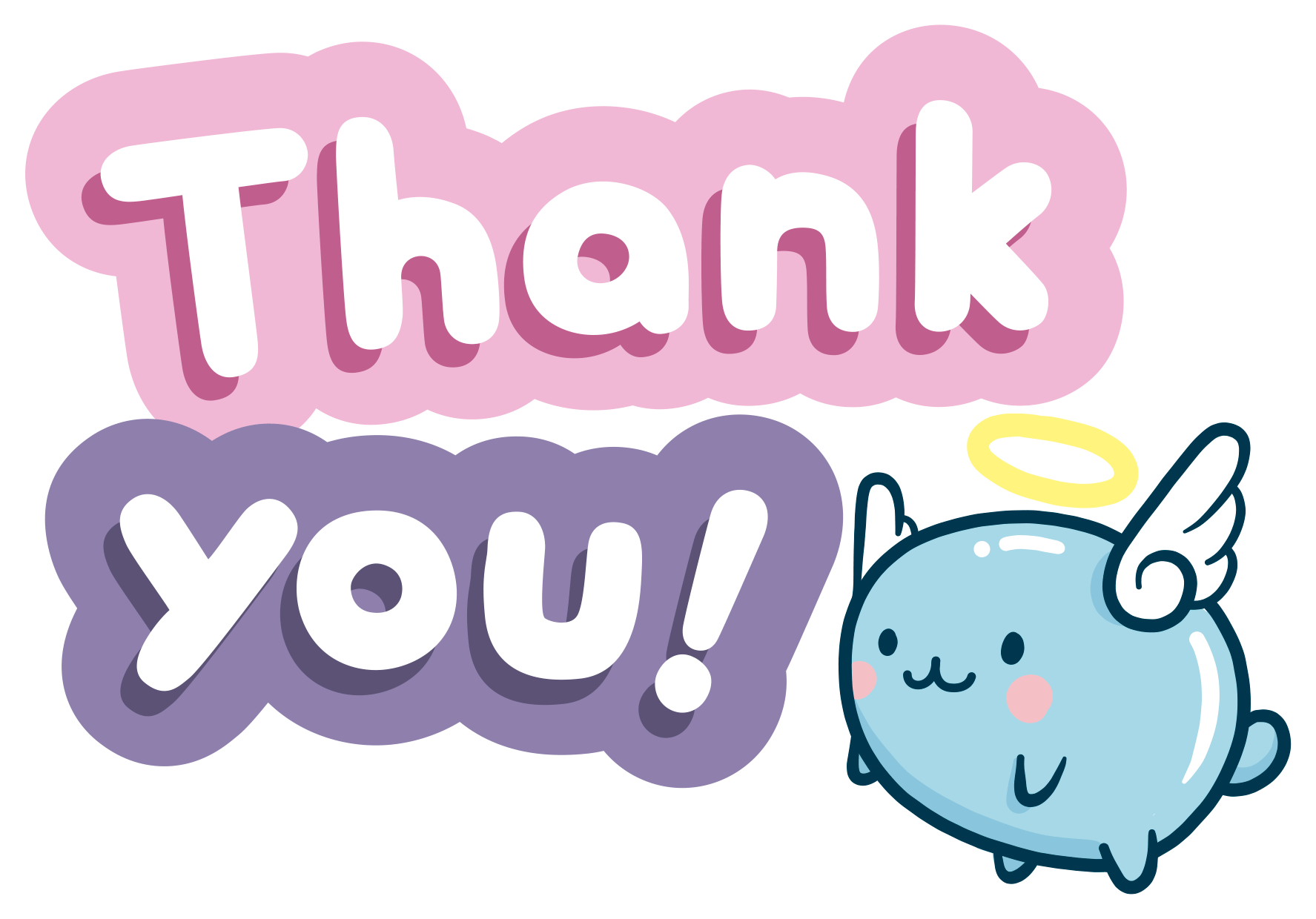 1
Xem lại bài đã học
Dặn dò
2
Hoàn thành bài …
3
Chuẩn bị: Luyện tập (tr.73)
[Speaker Notes: Hoàn thành bài nào GV linh động viết vào nhé]